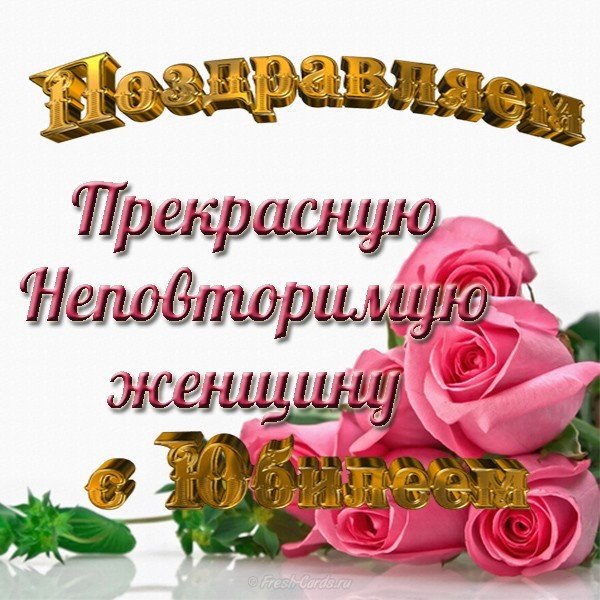 С Днем рождения, Елена Николаевна!!!
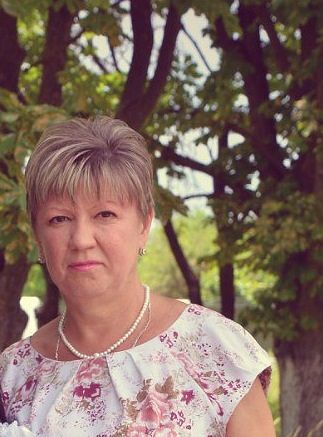 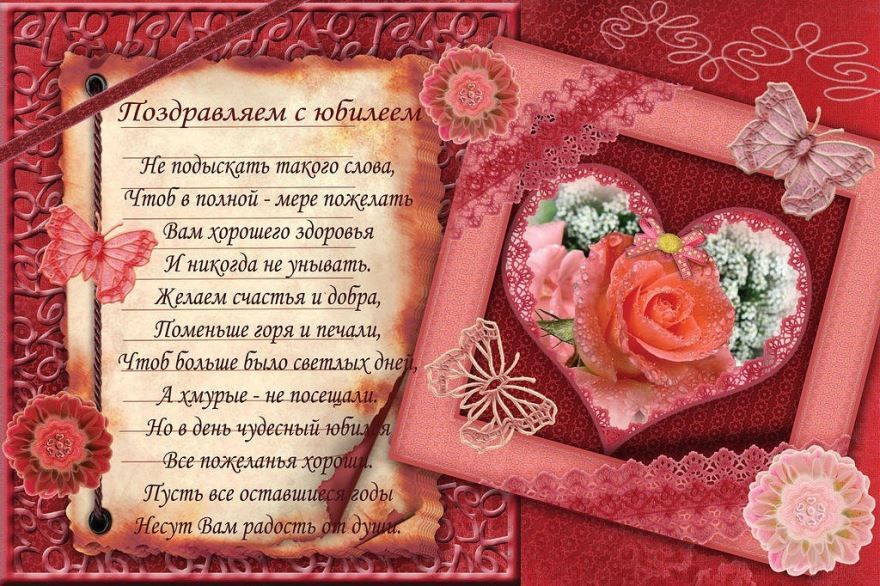 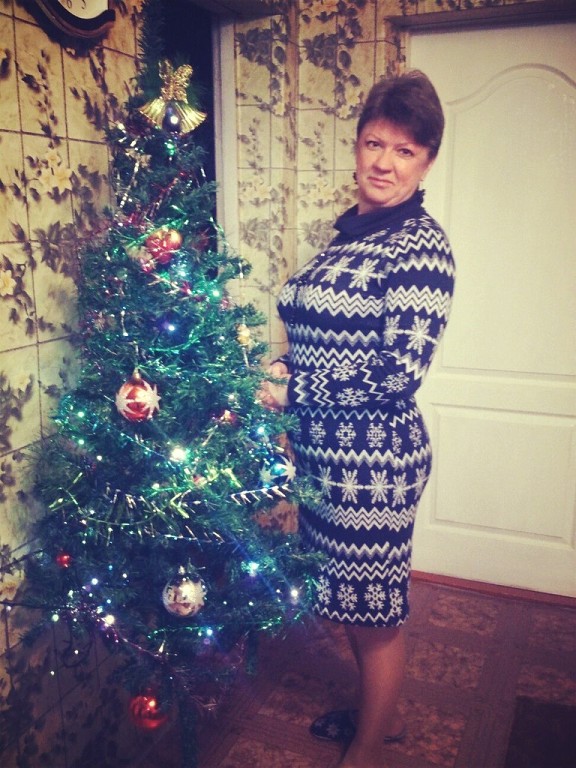 Хороша и артистична,Общительна и симпатична,Непредсказуема подчас —Все эти слова о вас!
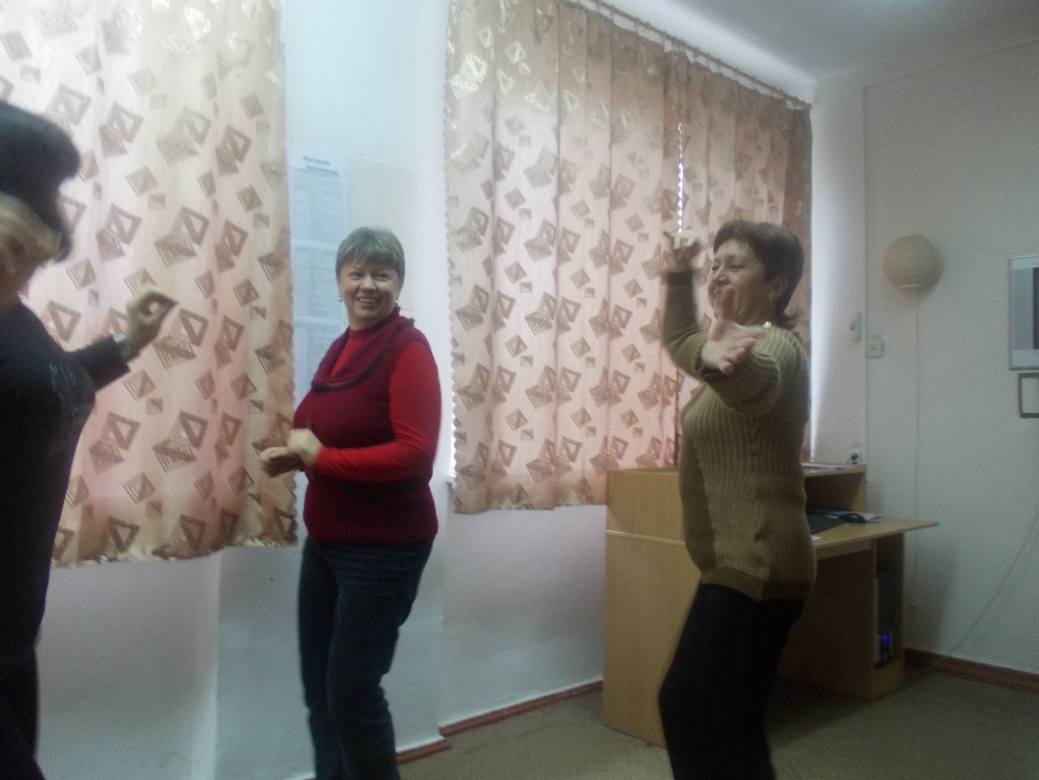 Что семья для человека?Там, где ждут тебя и любят,Где теплом души согреютМилые, родные люди!
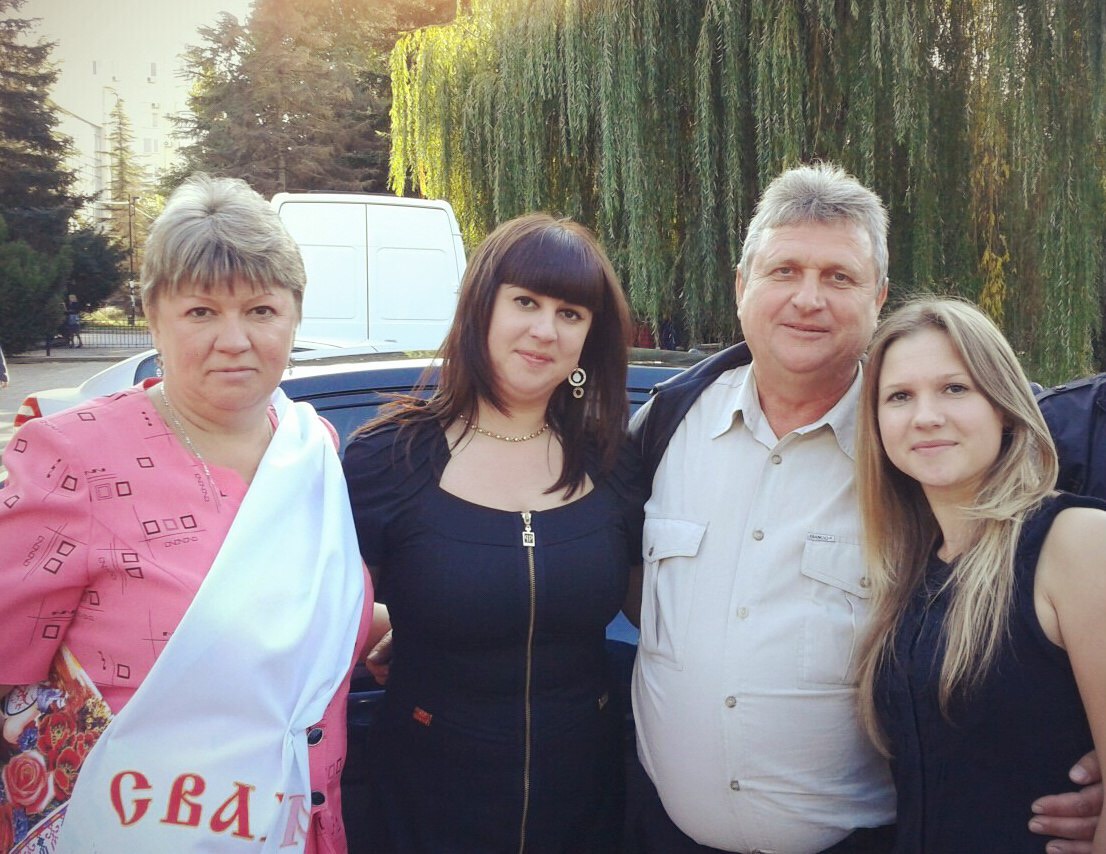 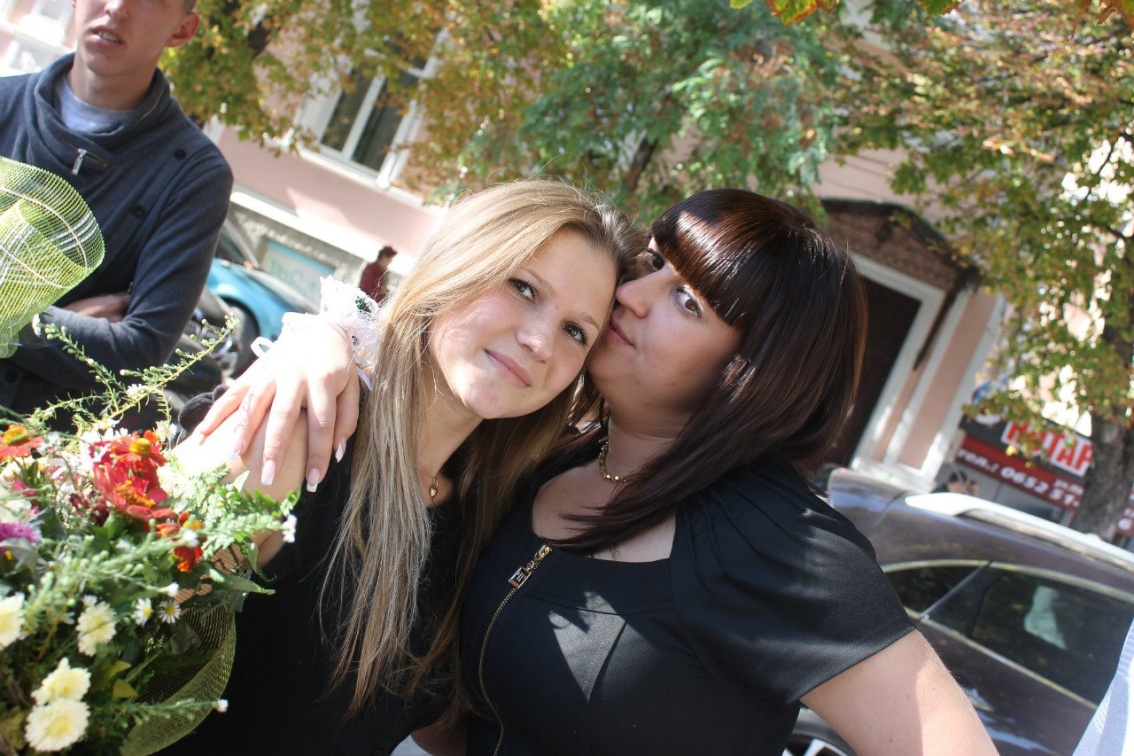 Дети — ваше продолжение,С ними ярче жизнь, богаче,Семьи дружной украшение —Только так, а не иначе.
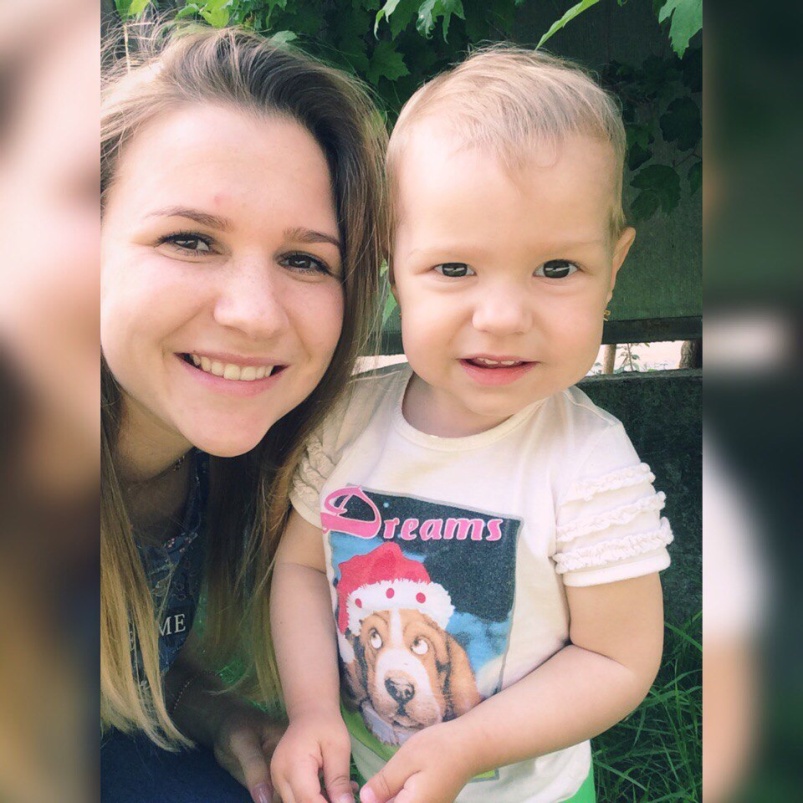 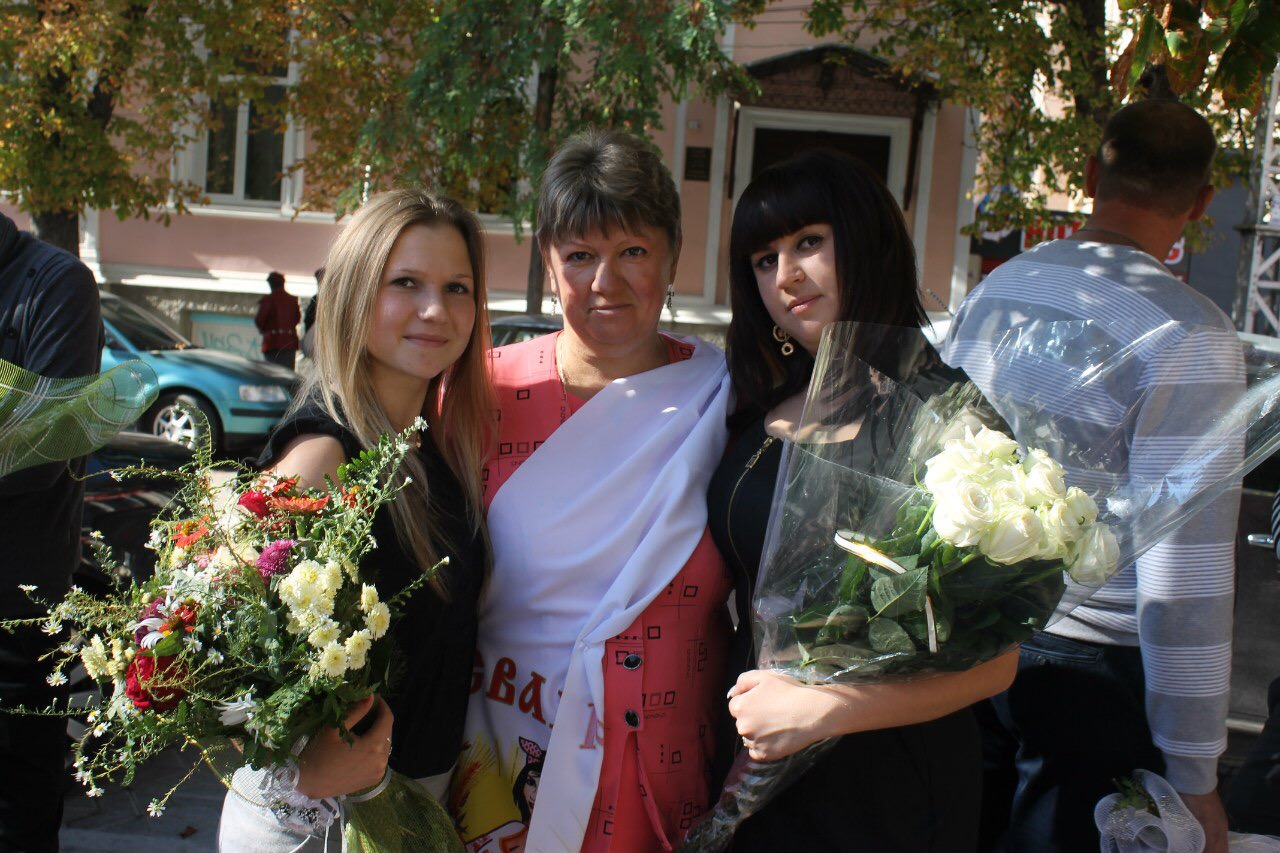 Пусть Ваш дом лишь друзья посещают,Стороною обходит беда.С чистым сердцем мы Вам желаем:Не болеть, не грустить никогда.
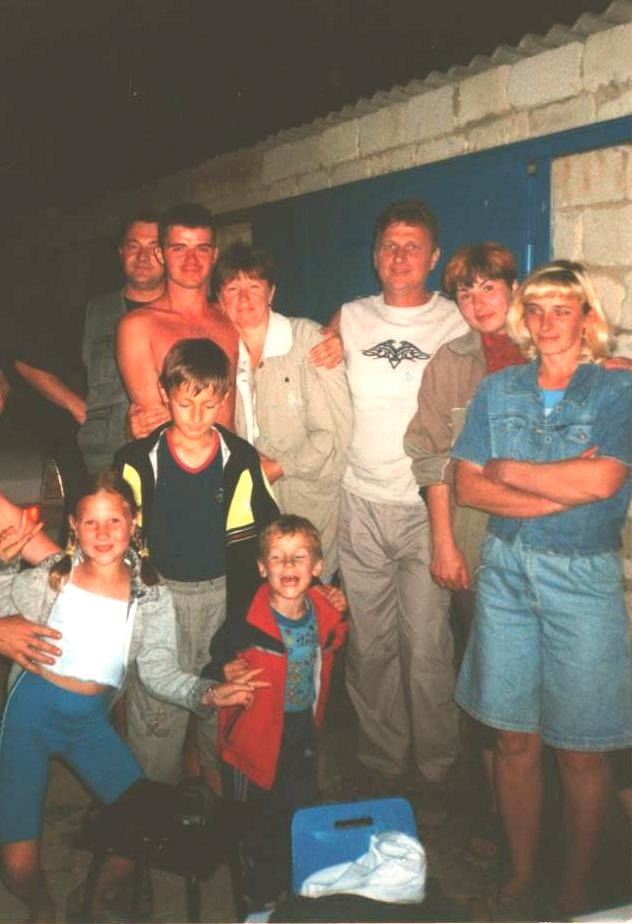 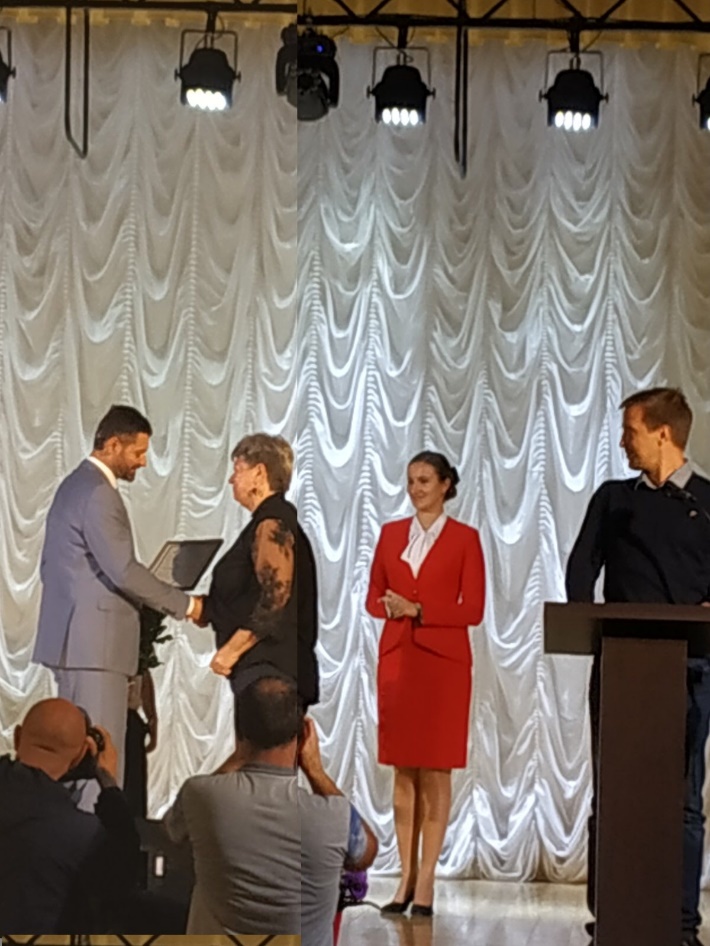 Нашим дружным коллективомРазрешите поздравить Вас от души.
Пожелать вам легких буднейИ приятных выходных,Чтобы времени хваталоНа знакомых и родных.
Пусть всегда работы много,Не приходится скучать,Но вы можете умелоВсем задания раздать.
Пусть удача будет с вами,В гору все идут дела.Пожелаем вам здоровья,Счастья, радости, добра!
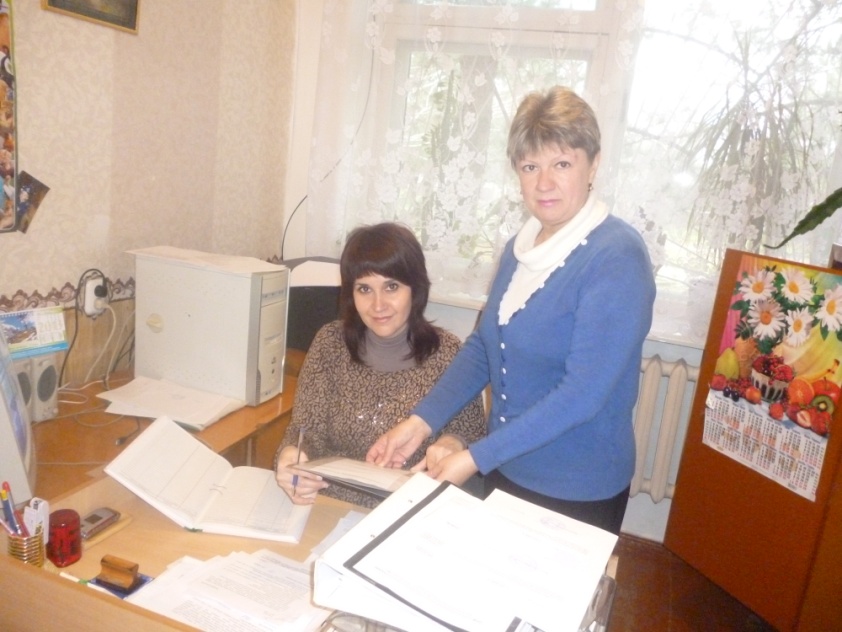 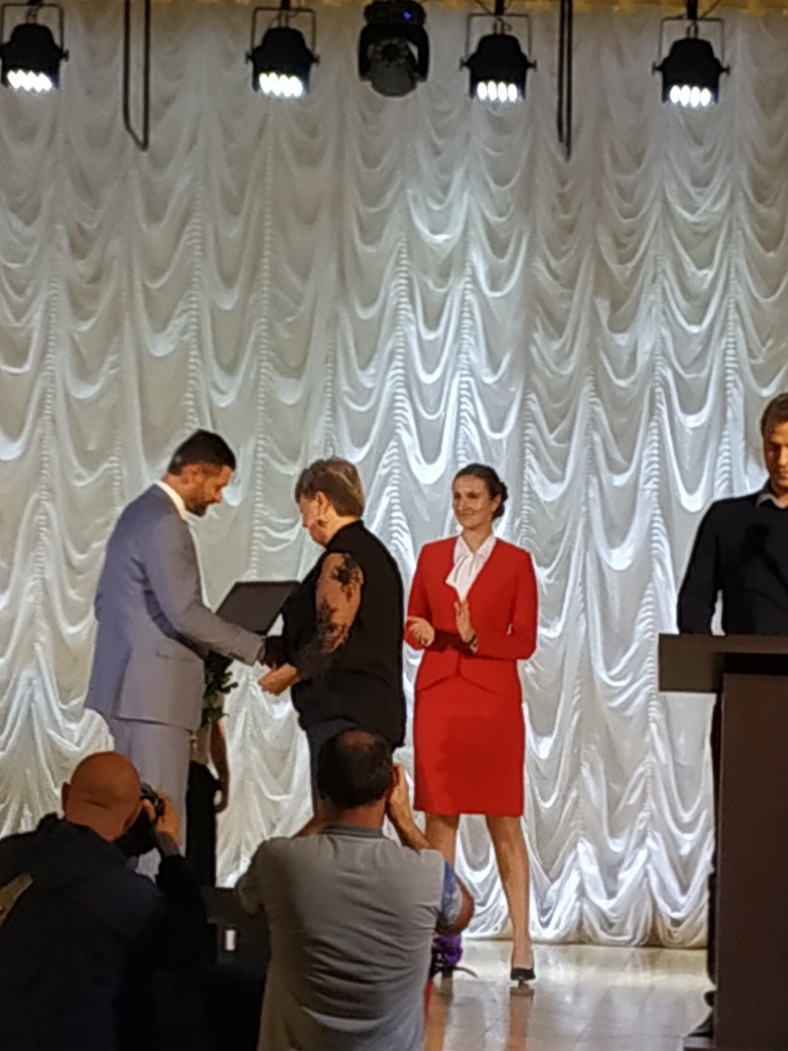